Calculus I for MGMT – Applications of DifferentiationThe Chain Rule
Mathematics for Management
Supplementary Electronic Materials
Applications of
Differentiation
The Chain Rule
Implicit Differentiation
Linear Approximation
L’Hospital’s Rules & Indeterminate Forms
In order to differentiate composite functions …
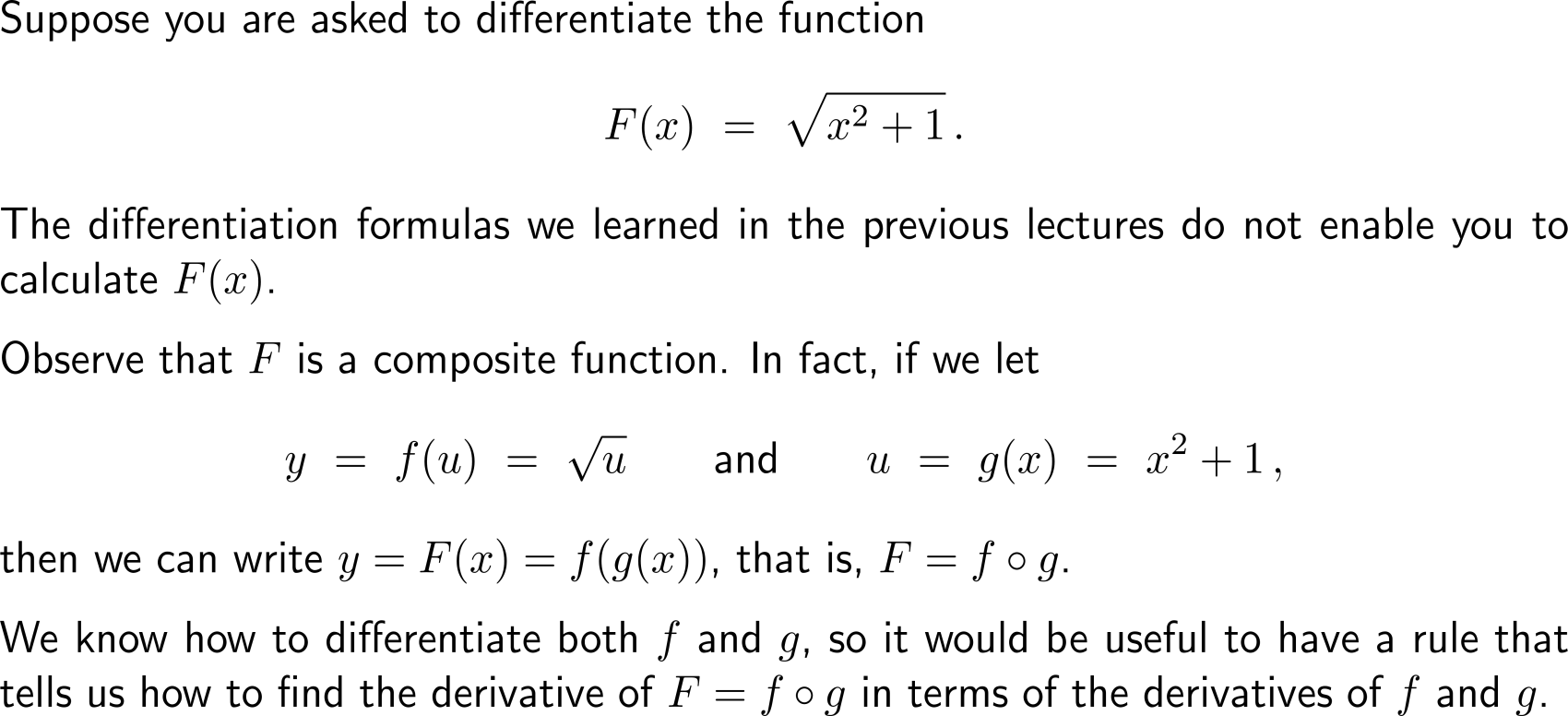 … we need to consider a two step procedure that takes care of the derivatives of the outer and the inner function
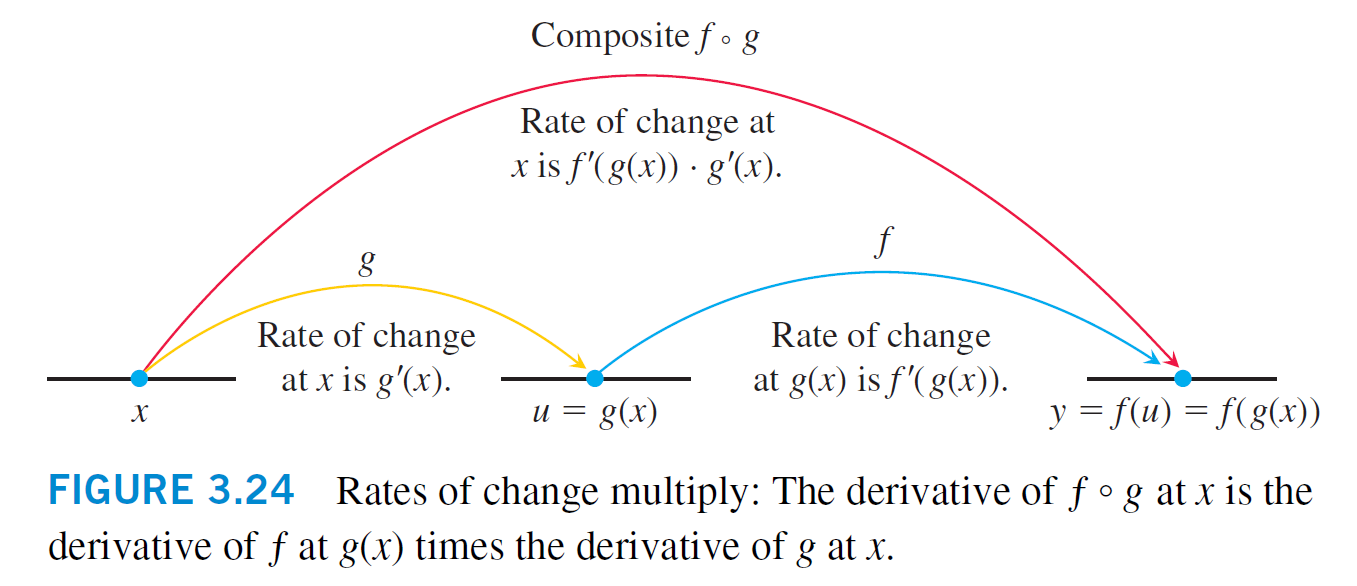 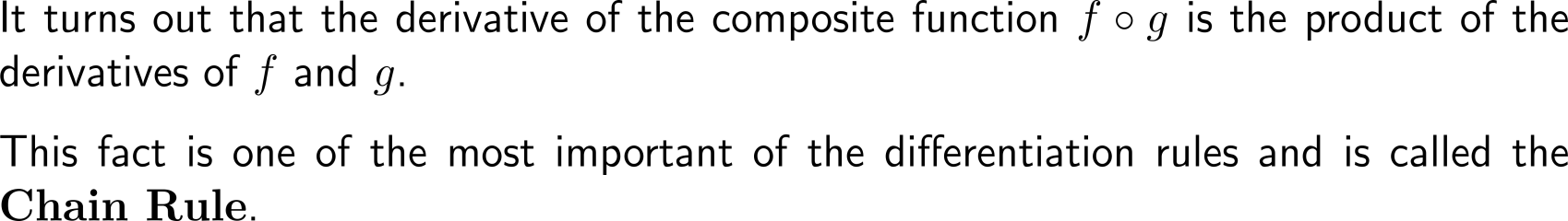 The Chain Rule: the derivative of a composite function is the product of thederivatives of the outer and the inner function
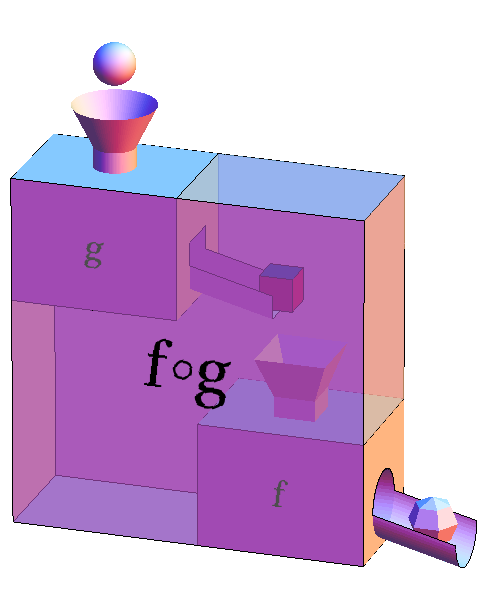 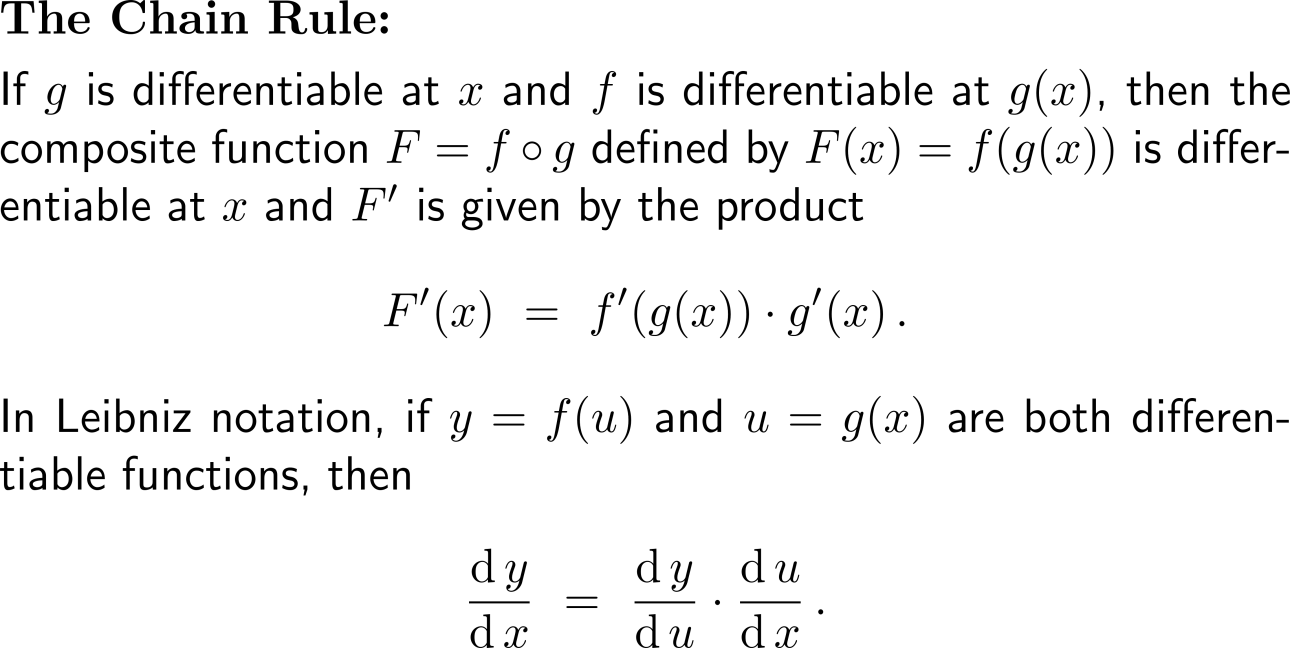 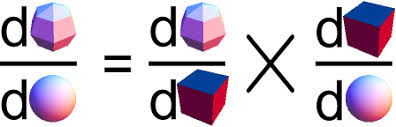 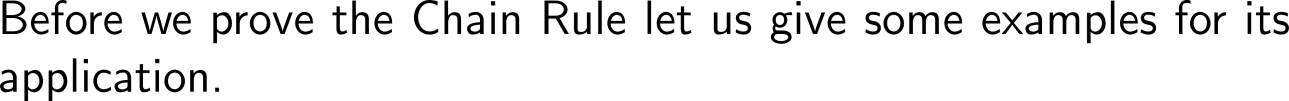 Example:Application of the Chain Rule
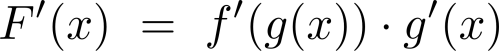 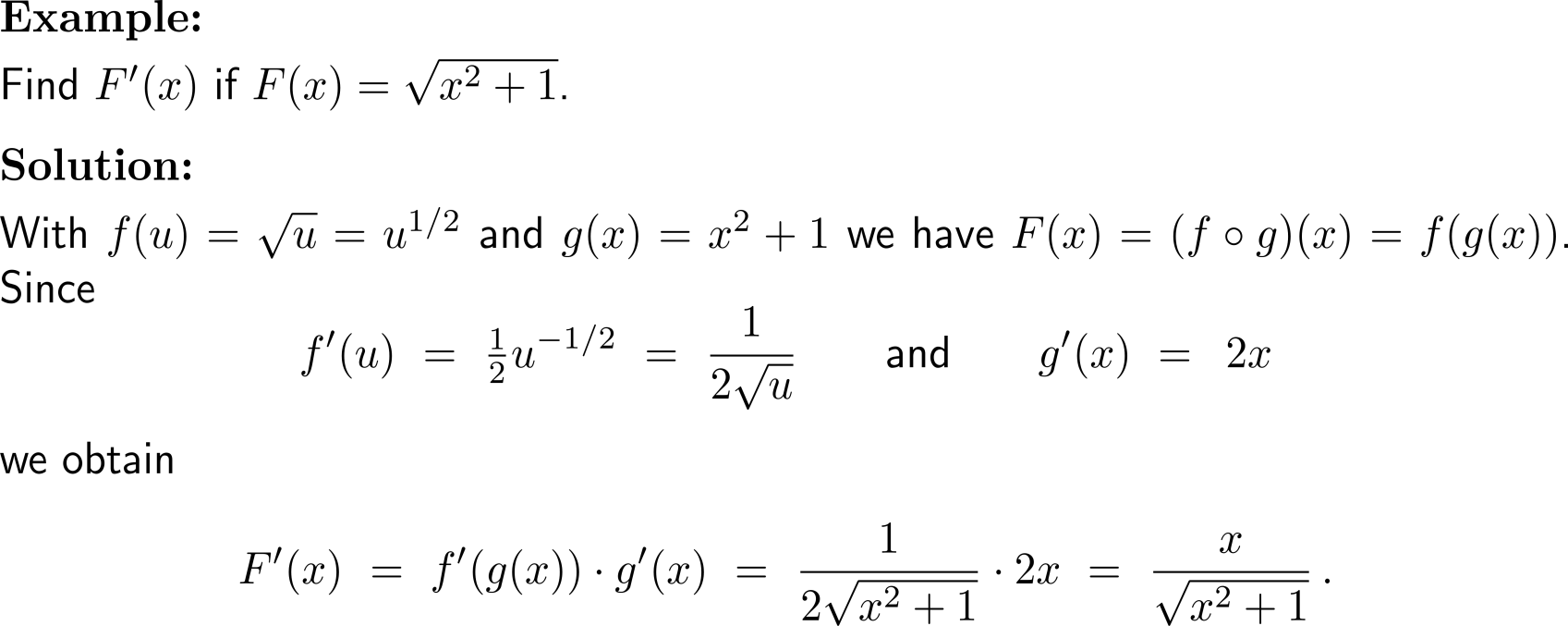 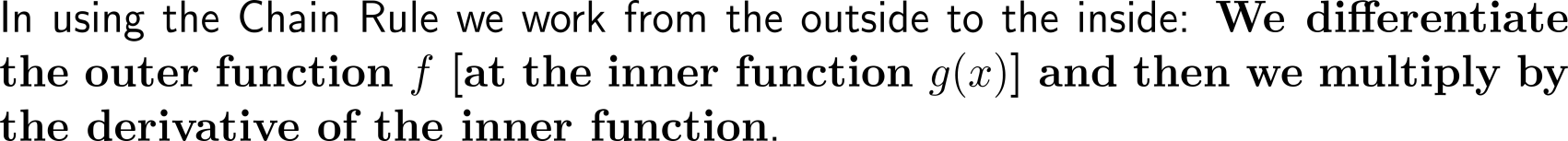 Example:Application of the Chain Rule
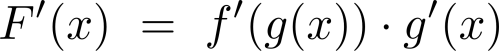 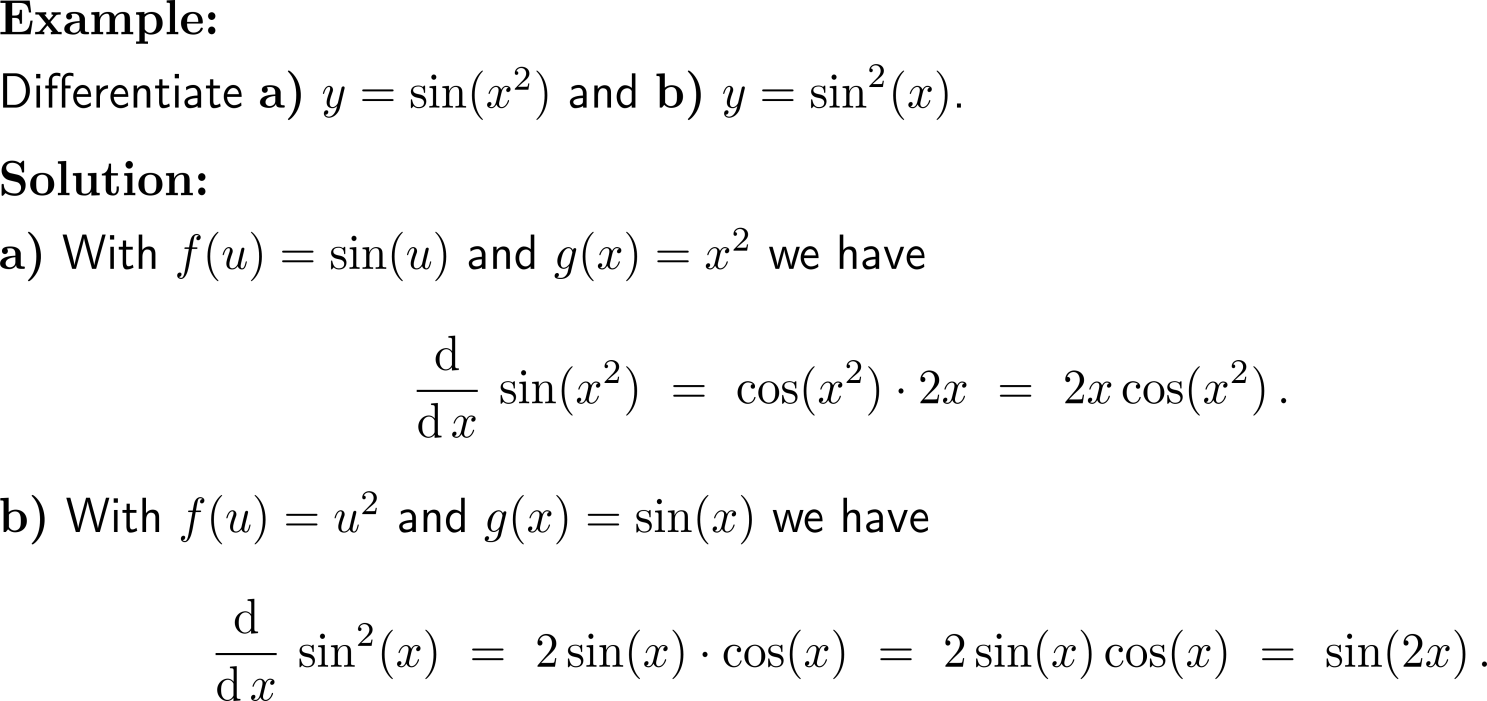 Example:Application of the Chain Rule for differentiating exponential functions
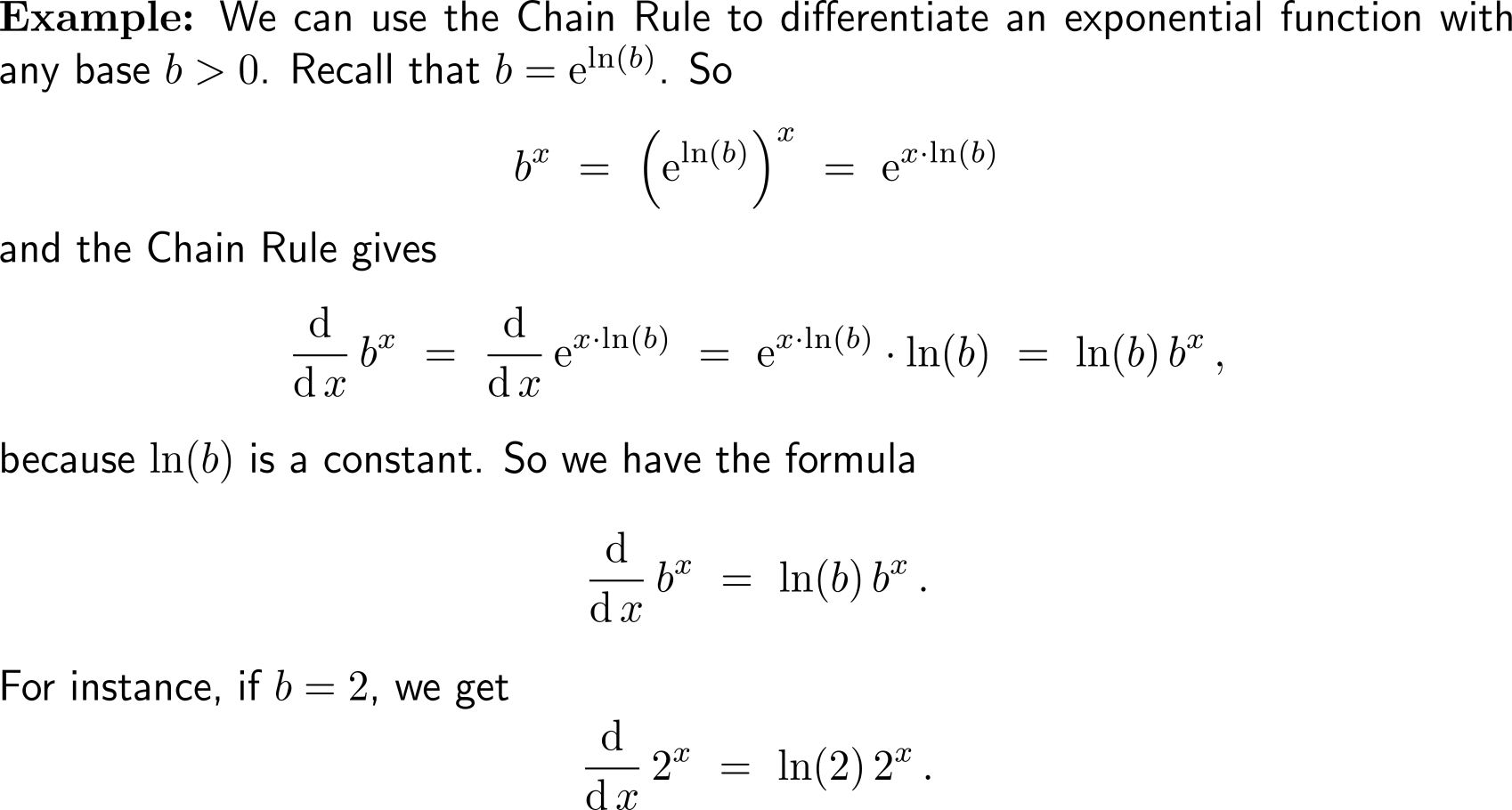 Example:Finding a rate of change of cost
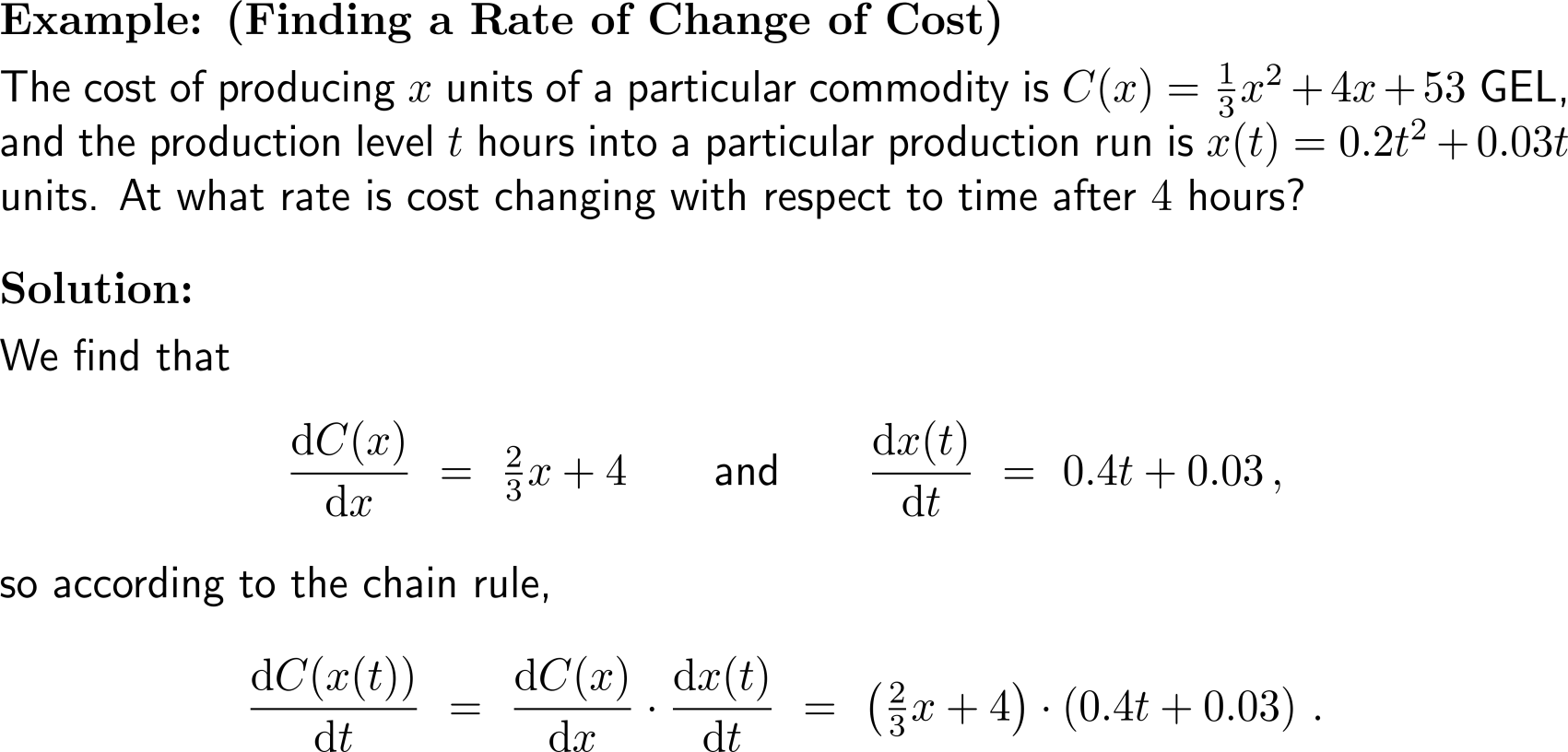 Example:Finding a rate of change of cost
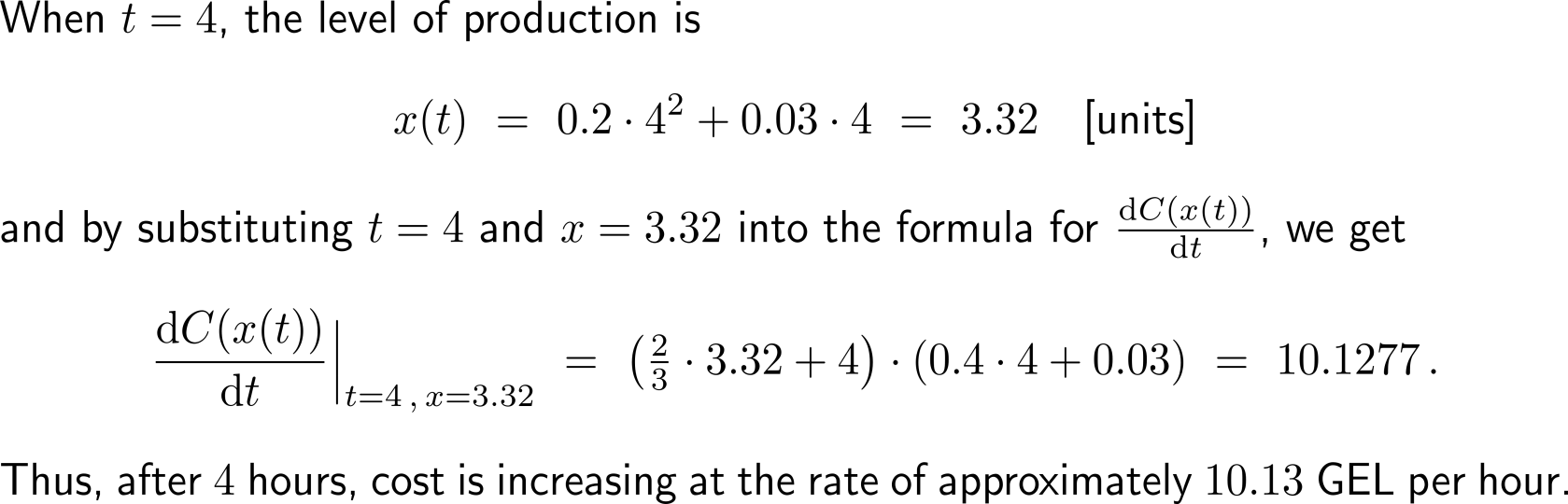 The advantage of the chain rule is its easy application to several layers of outer and inner functions
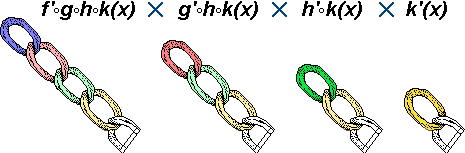 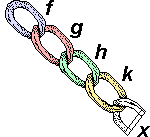 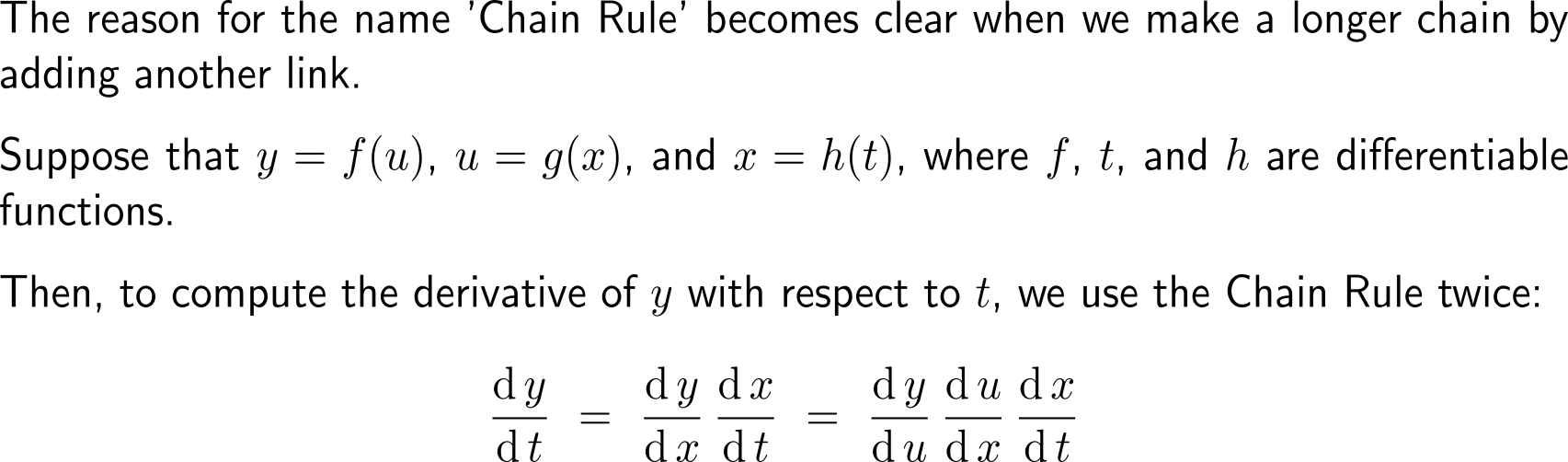 Example:Repeated application of the Chain Rule
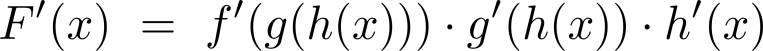 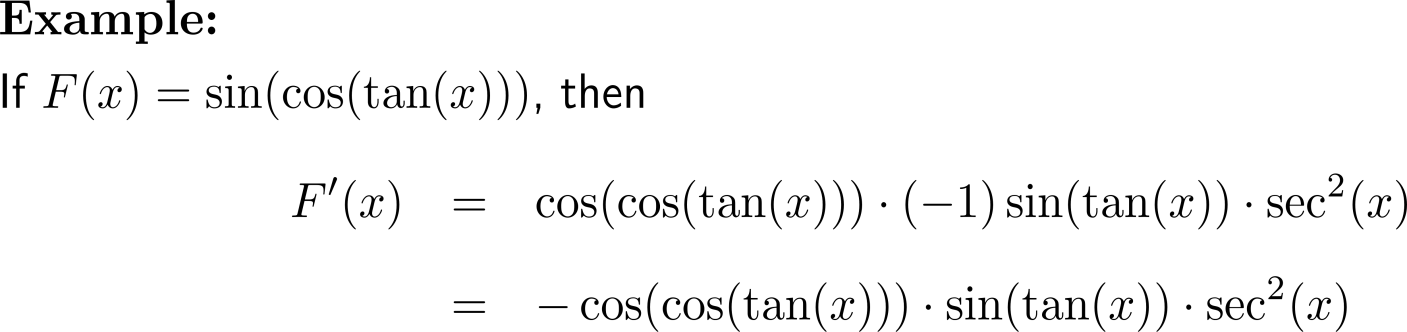 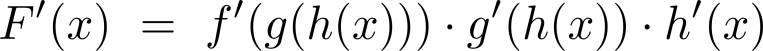 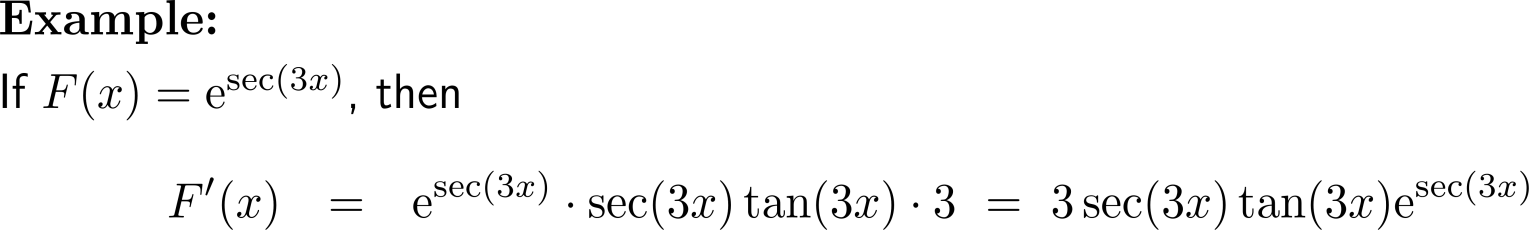 Example:Finding a rate of change of demand
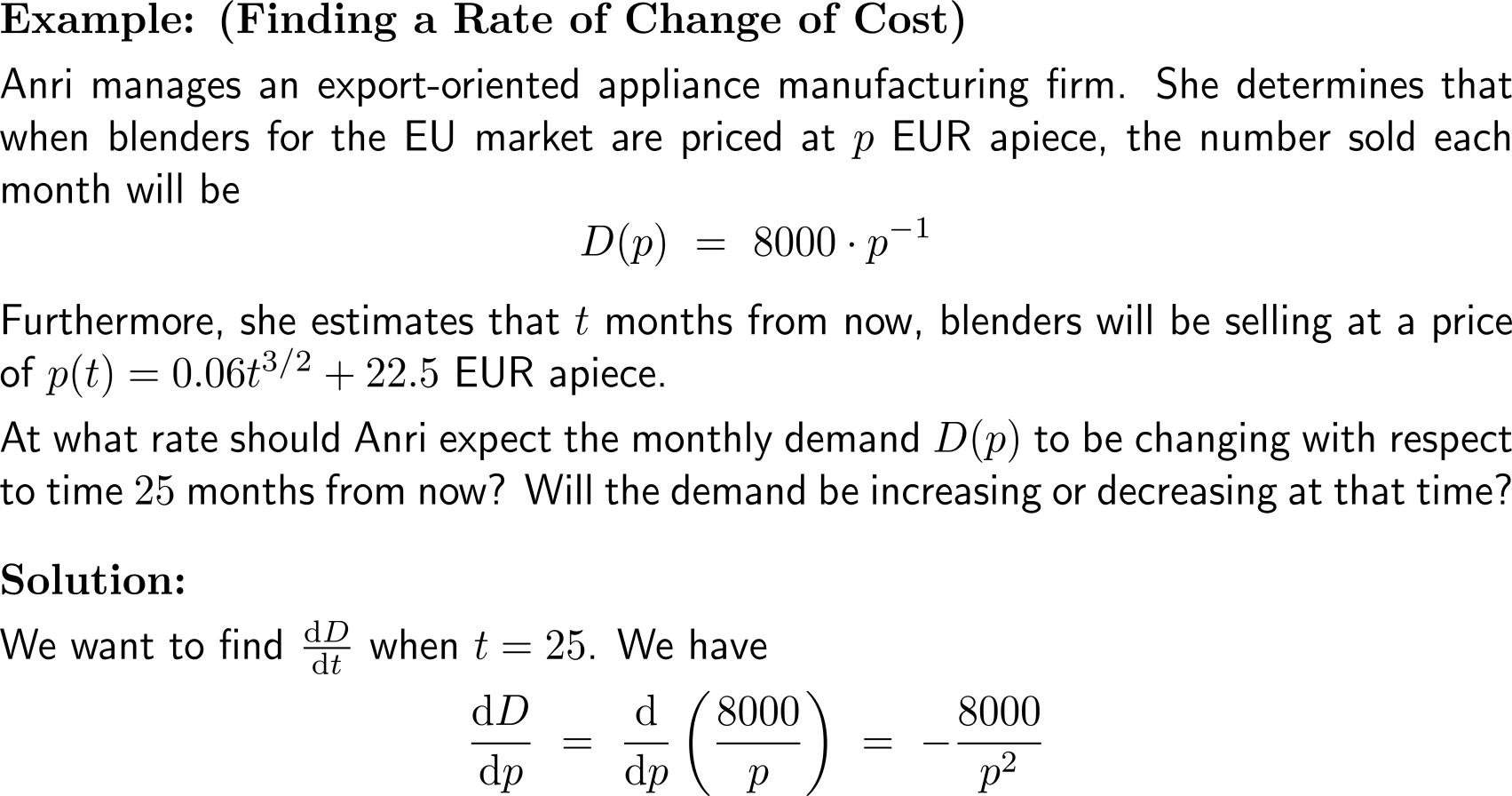 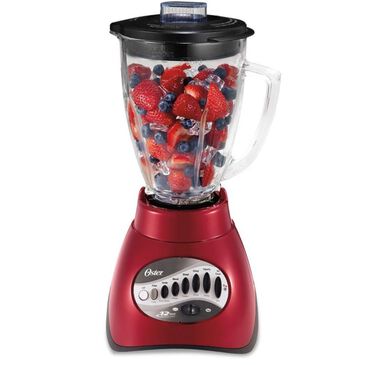 Example:Finding a rate of change of demand
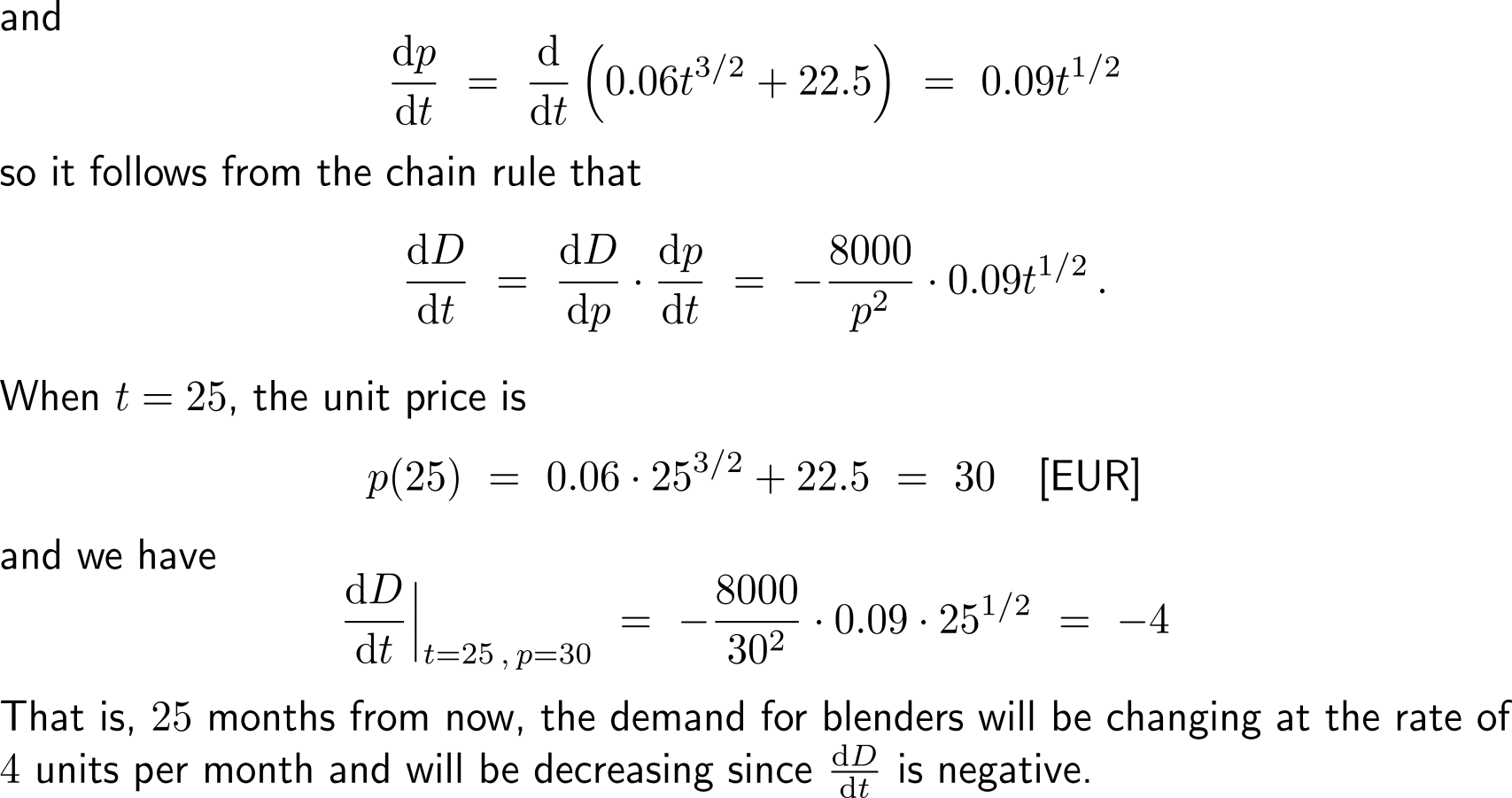 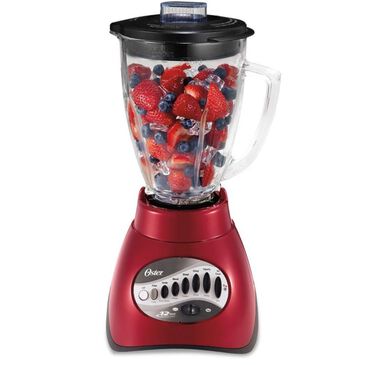 Calculus I for Management